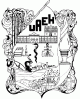 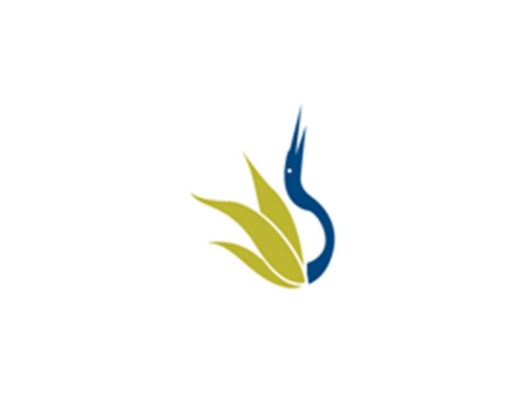 UNIVERSIDAD AUTÓNOMA DEL ESTADO DE HIDALGO
ESCUELA SUPERIOR DE ZIMAPÁN
Licenciatura en Derecho

Tema: 1.4.1 Estilos de aprendizaje

L.C. Imelda Cantera Chávez

Julio – Diciembre 2015
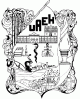 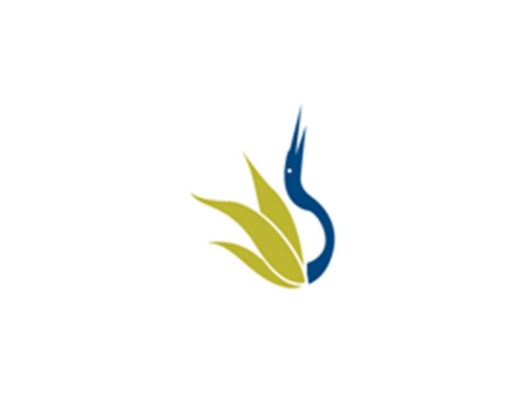 UNIVERSIDAD AUTÓNOMA DEL ESTADO DE HIDALGO
ESCUELA SUPERIOR DE ZIMAPÁN
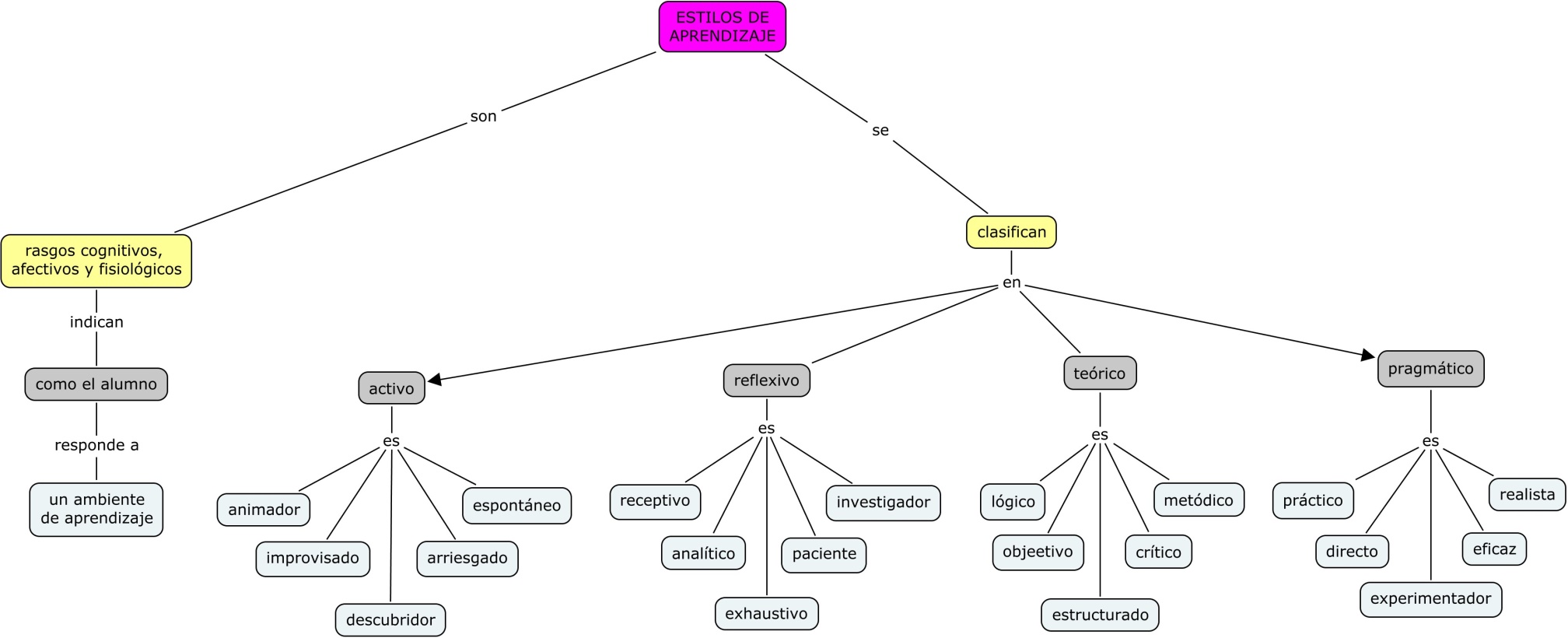 Referencias

Alonso, C.,Gallego, D. & Honey, P (2008). Estilos de aprendizaje. Recuperado de: http://www.estilosdeaprendizaje.es/chaea/chaea.htm